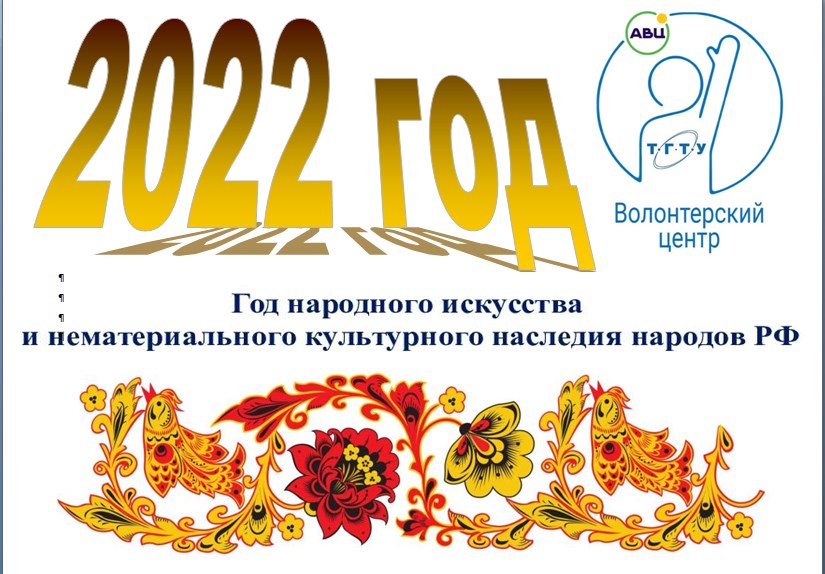 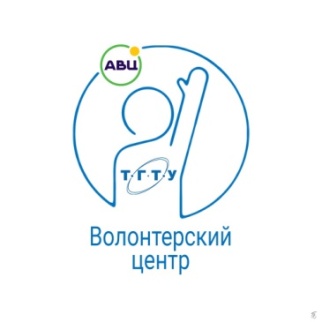 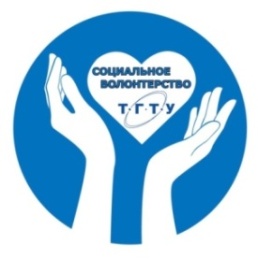 Волонтерский центр ТГТУ
направление: Социальное волонтерство ТГТУ
Оказание помощи людям с инвалидностью и помощи пожилым людям в рамках проектов «Люди с большими возможностями», «Корзина добра» и «Я Доброволец»
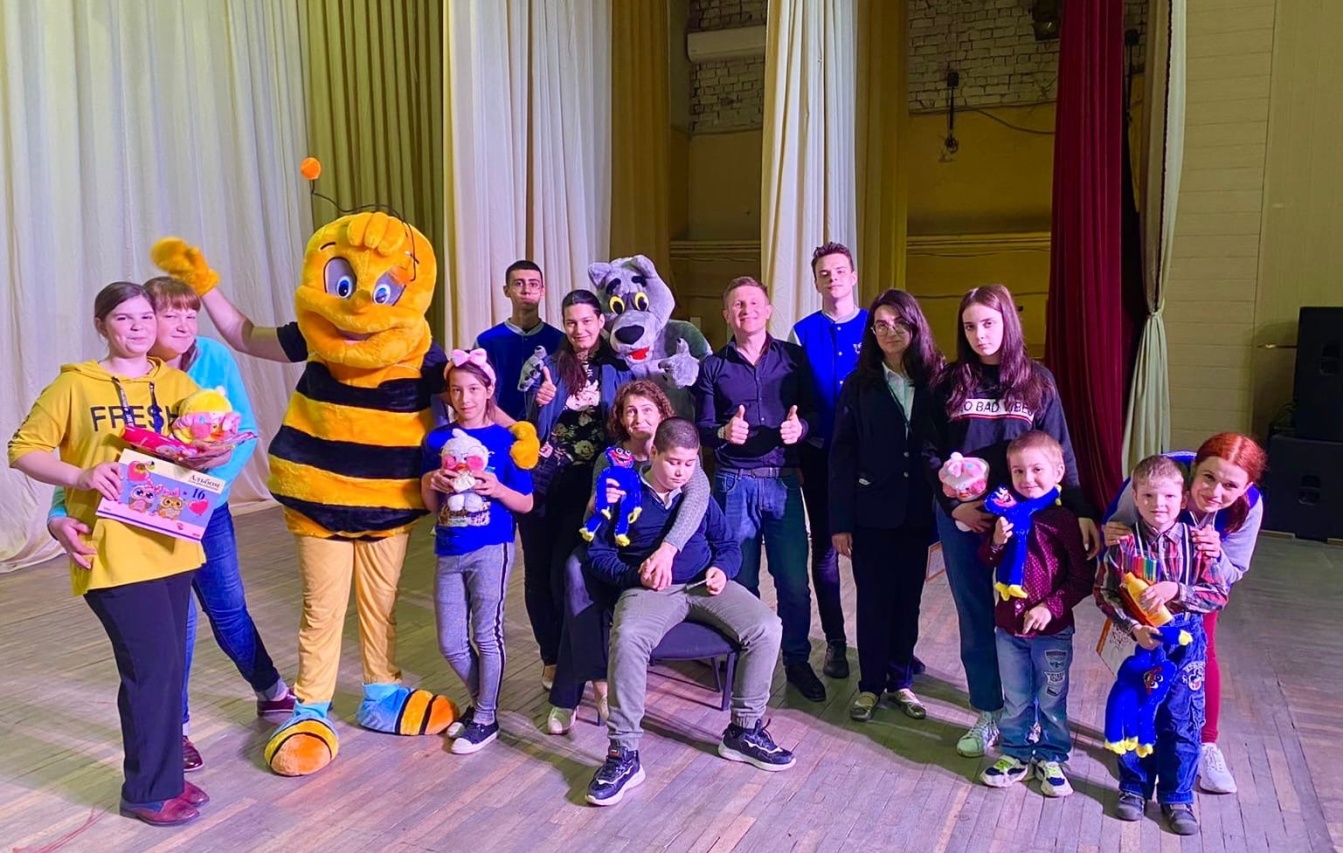 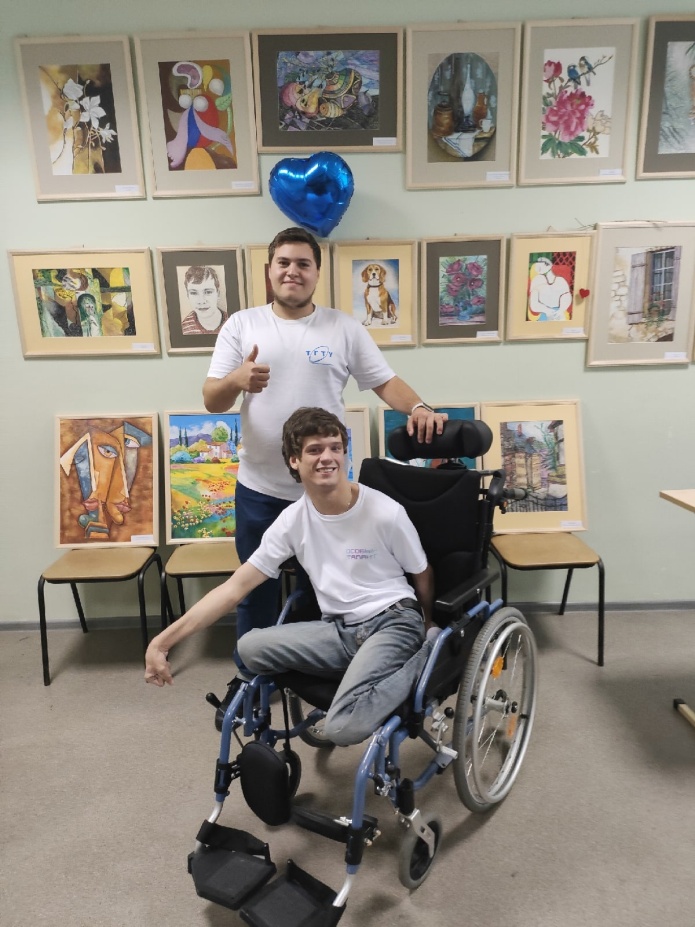 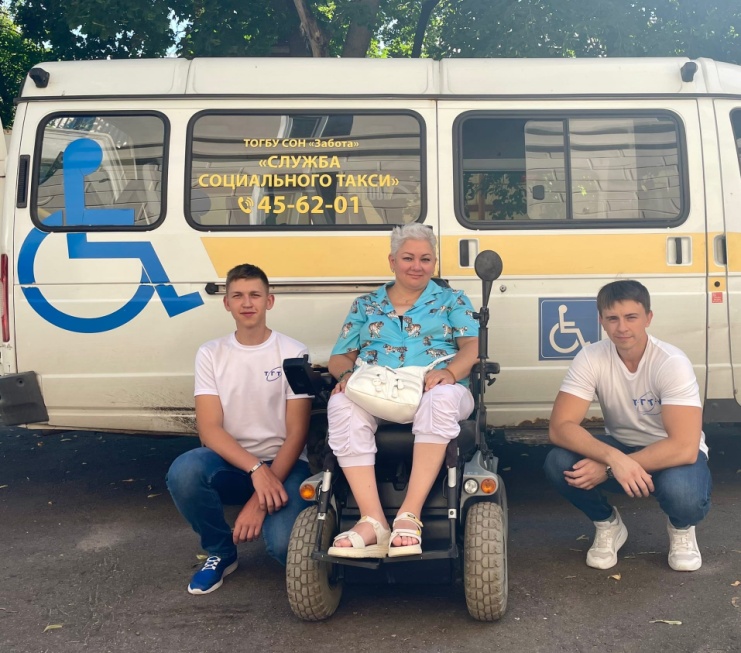 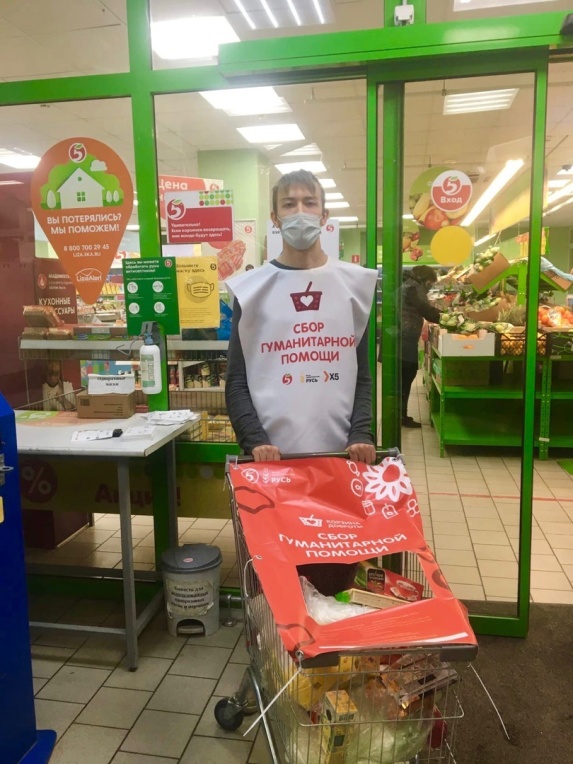 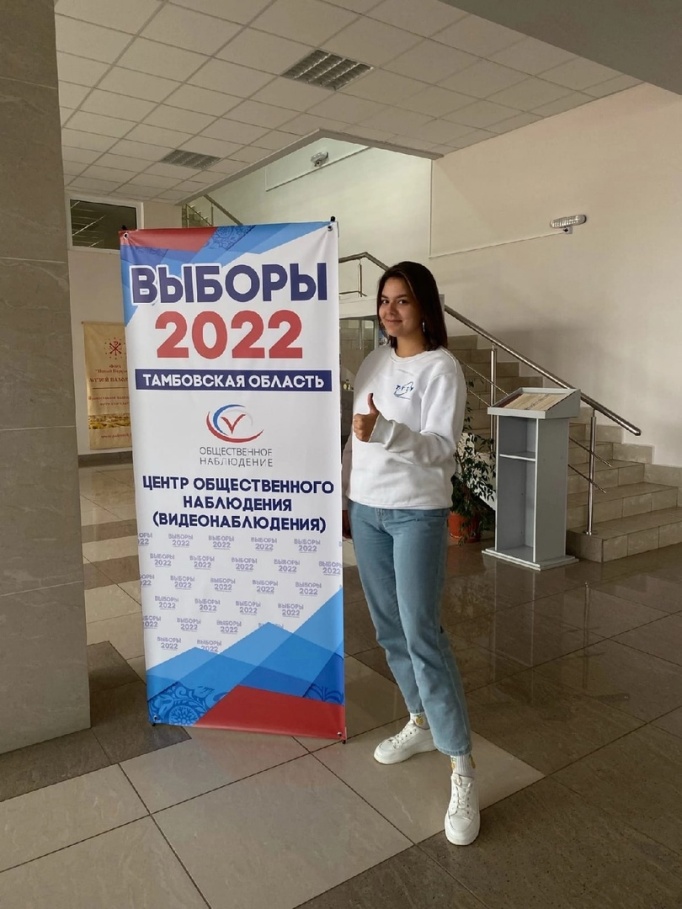 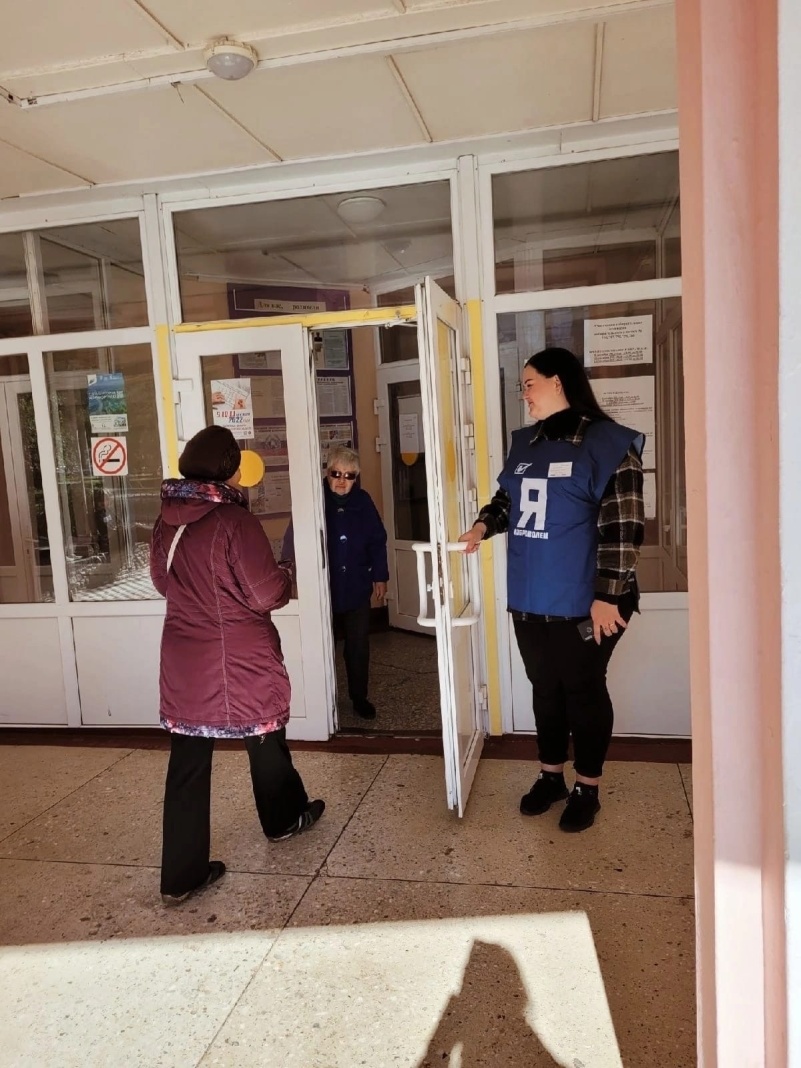 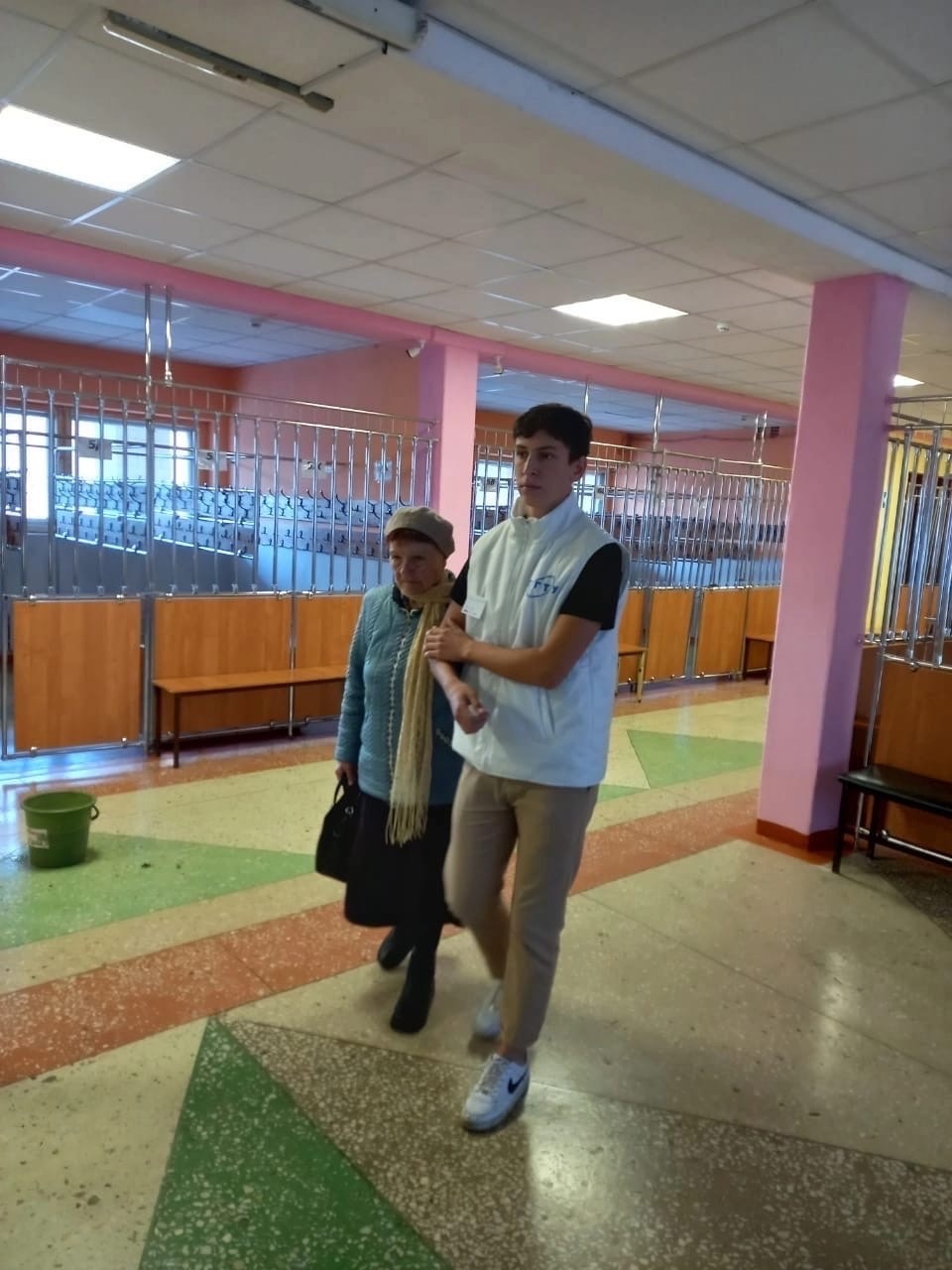 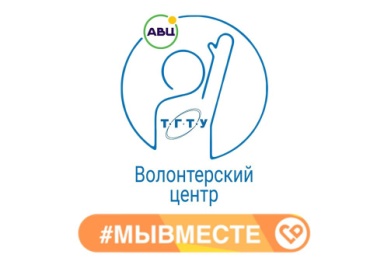 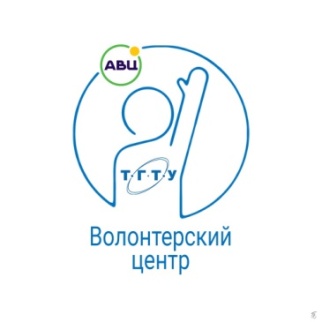 Штаб #МЫВМЕСТЕ Волонтерского центра ТГТУ
Оказание помощи пожилым людям и людям с инвалидностью подверженным угрозе заражения коронавирусной инфекцией
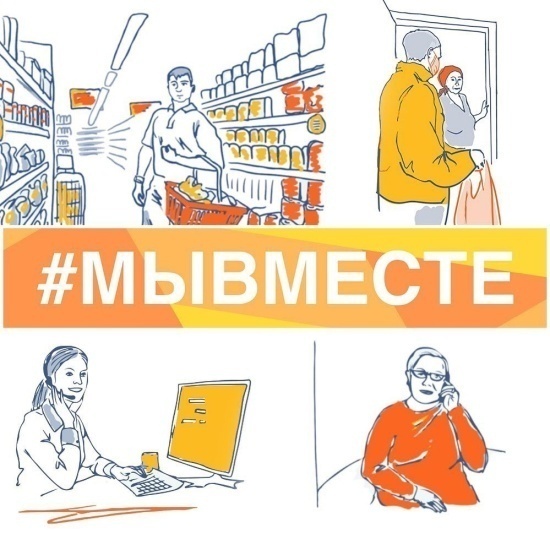 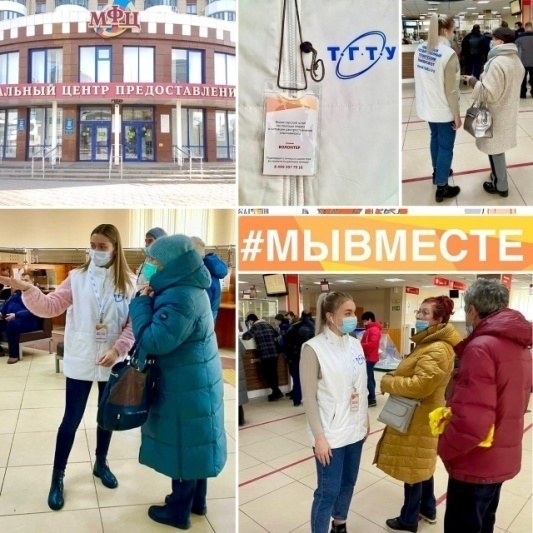 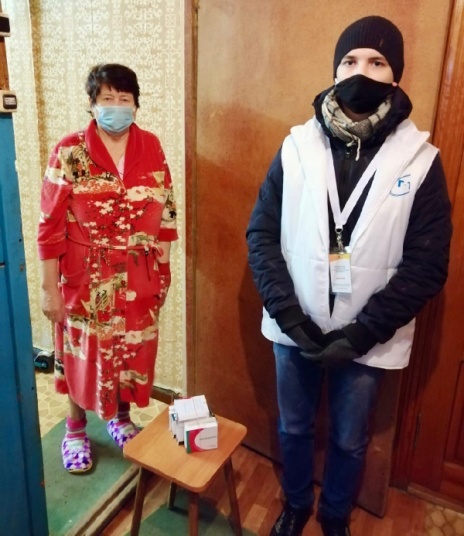 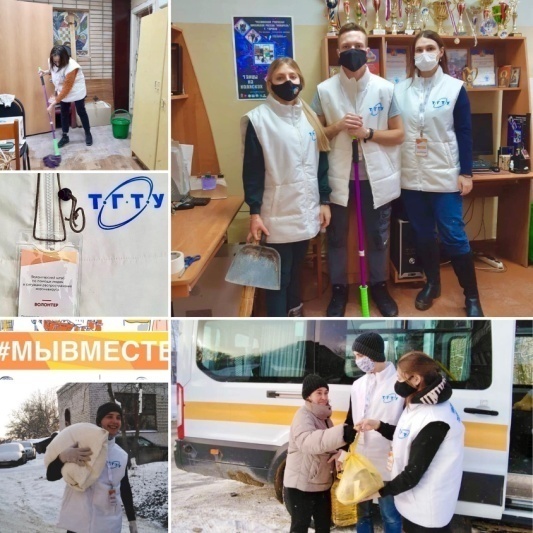 Работа на горячей линии, сбор Гуманитарной помощи для нуждающихся беженцев с ЛДНР и ДНР, а так же для военнослужащих и мобилизованных граждан , передача продуктовых наборов и отправка  мобилизованных, в связи  со специальной военной операцией на юго-востоке Украины
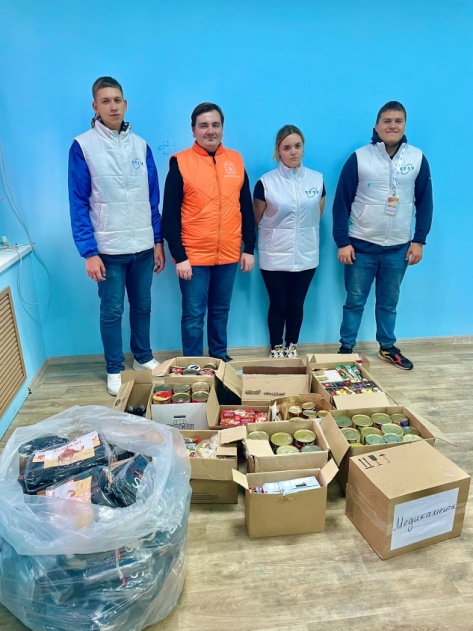 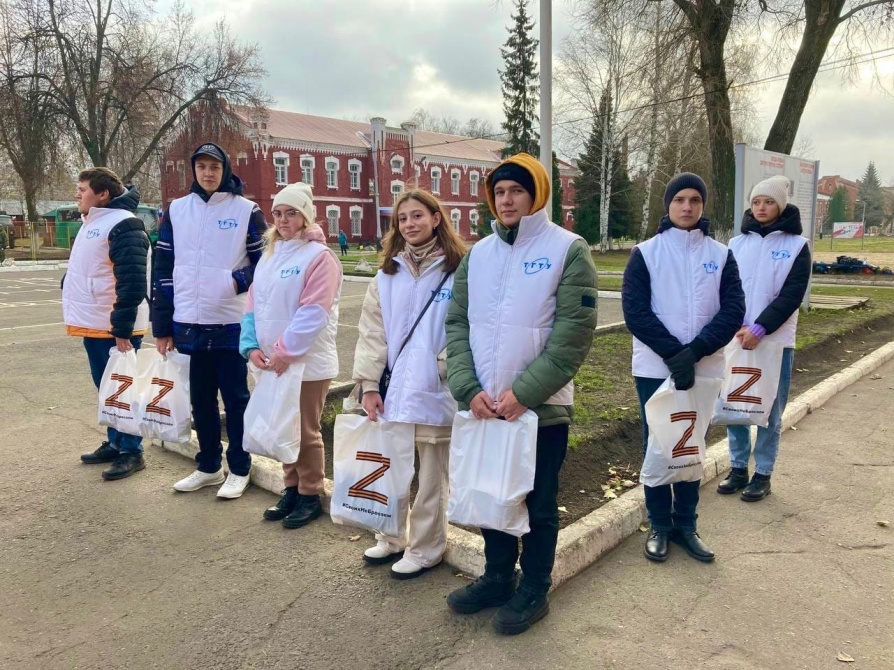 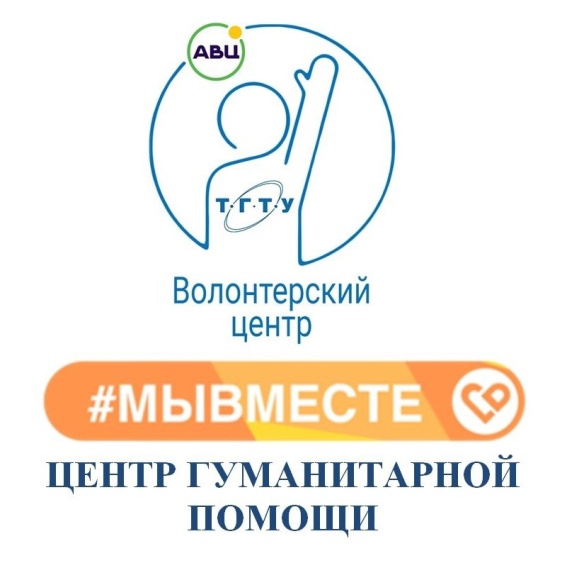 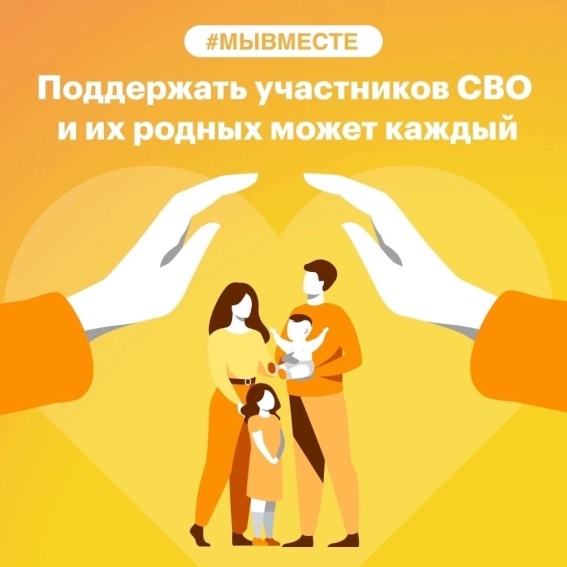 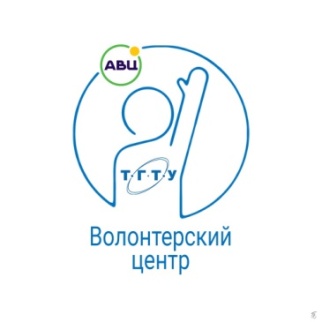 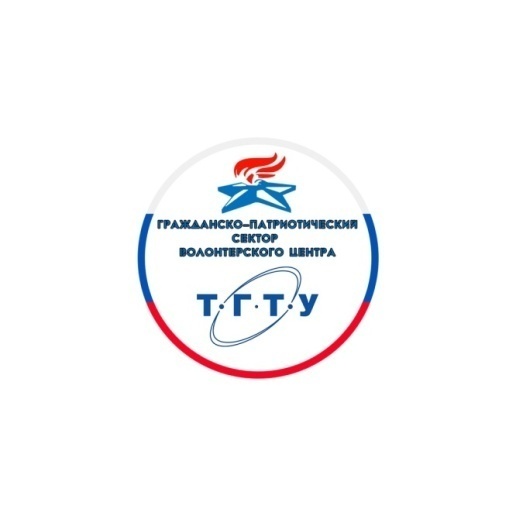 Гражданско-патриотически сектор
Волонтерского центра ТГТУ
Помощь в организации и проведении гражданско-патриотических акций, в том числе в рамках празднования 77-летия победы в Великой отечественной войне 1941-1945 гг.
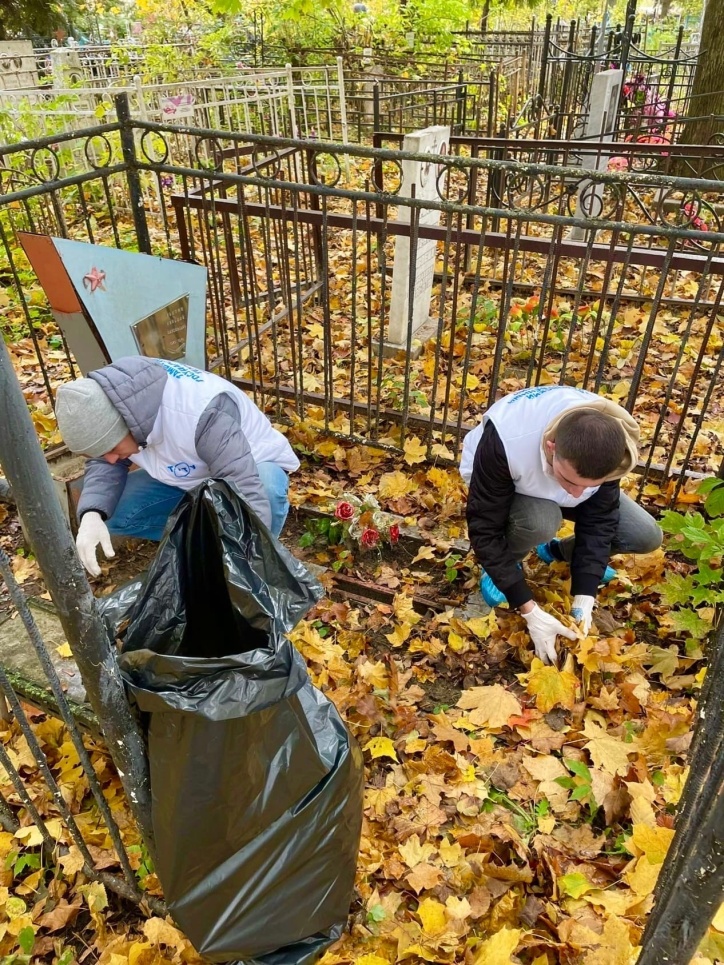 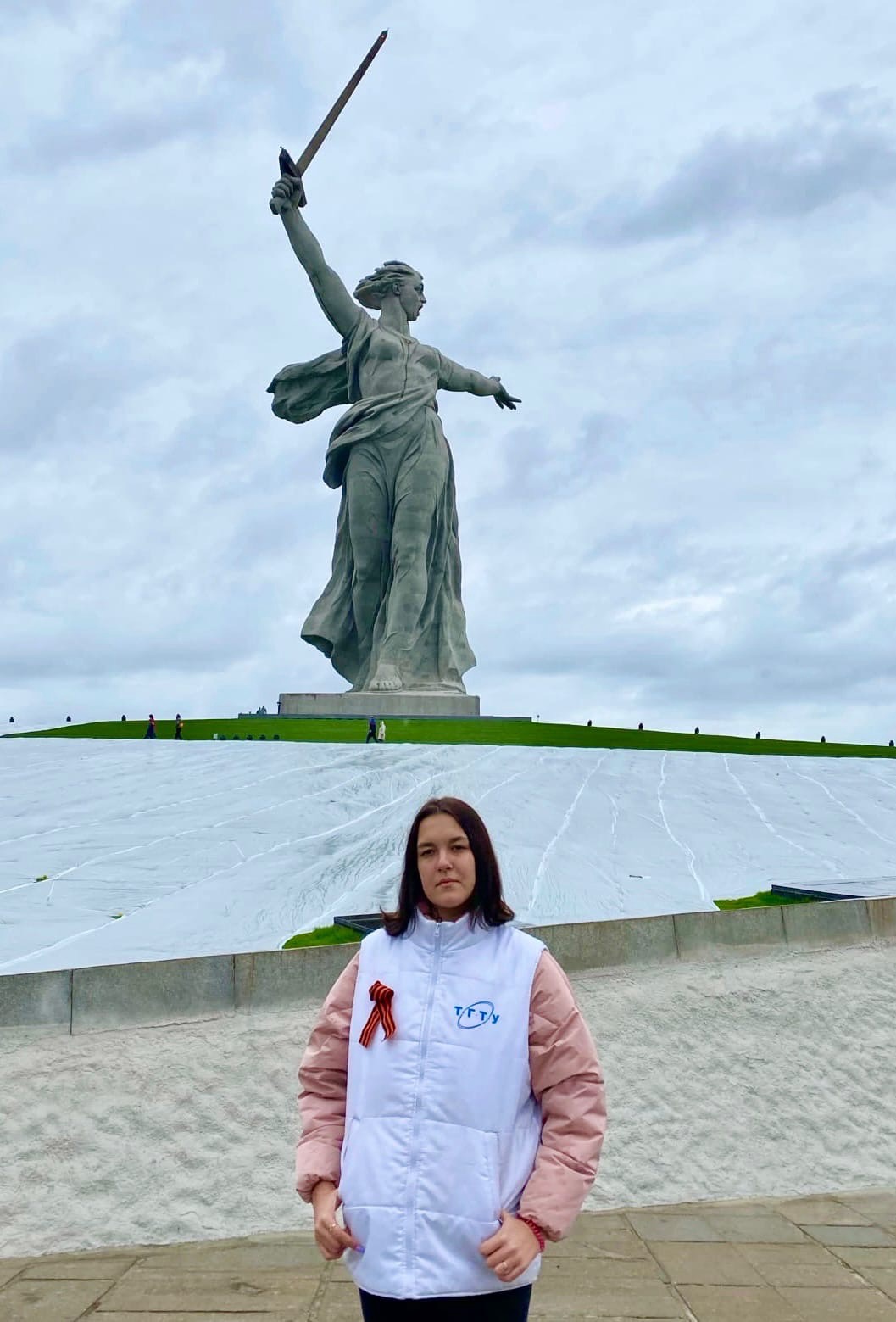 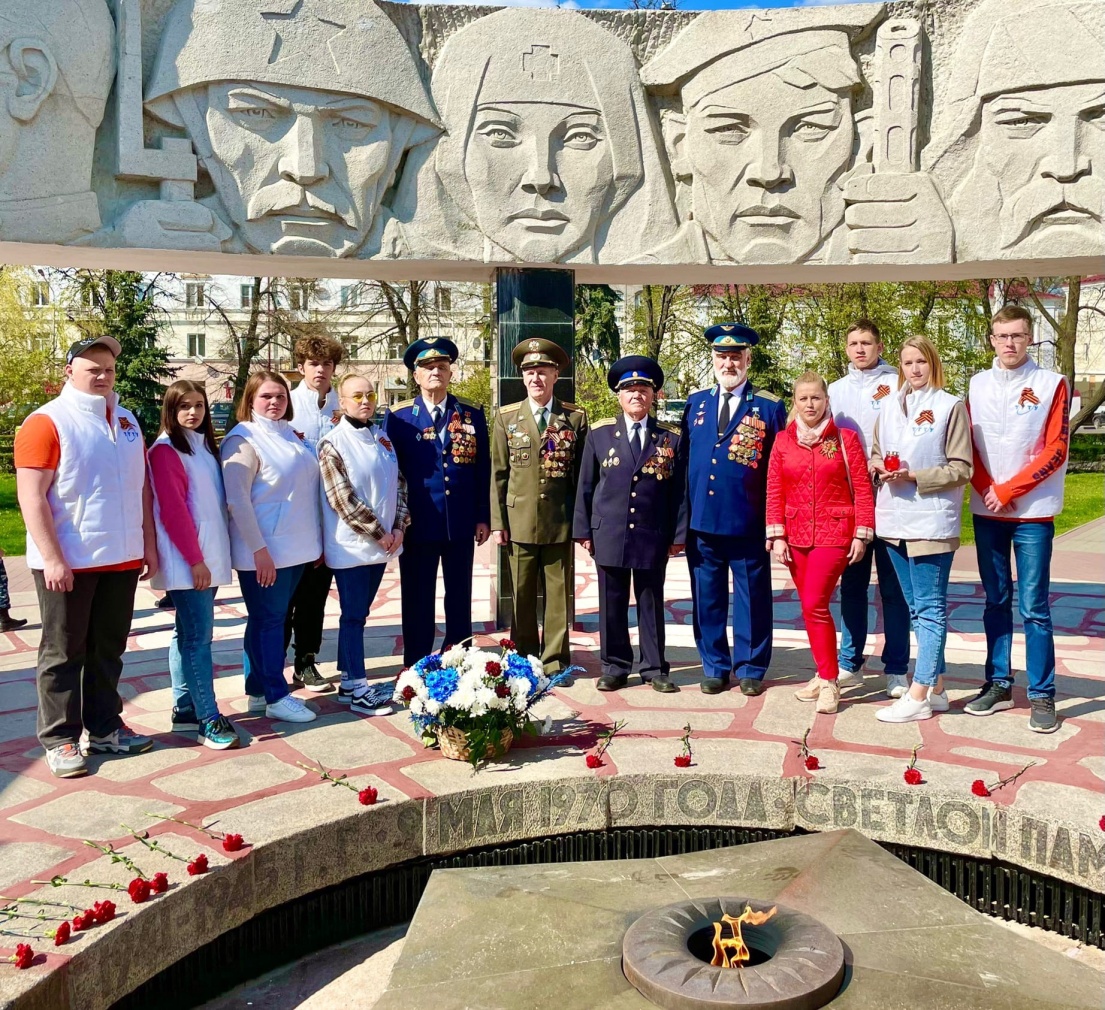 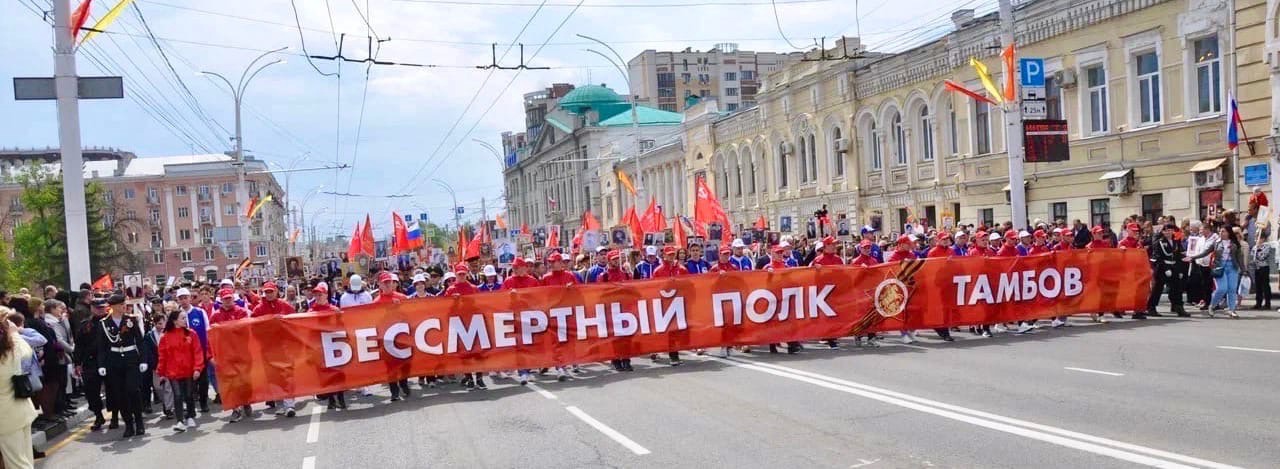 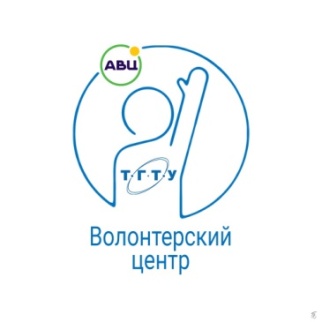 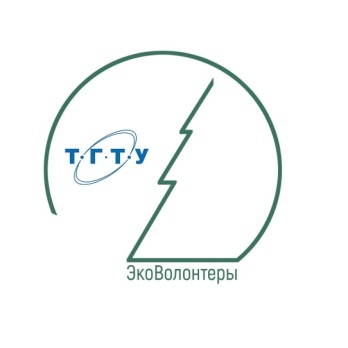 Экологическое движение
Волонтерского центра ТГТУ
Посадка и уход за деревьями «Лесомания»
Раздельный сбор отходов «Разделяй с нами!»
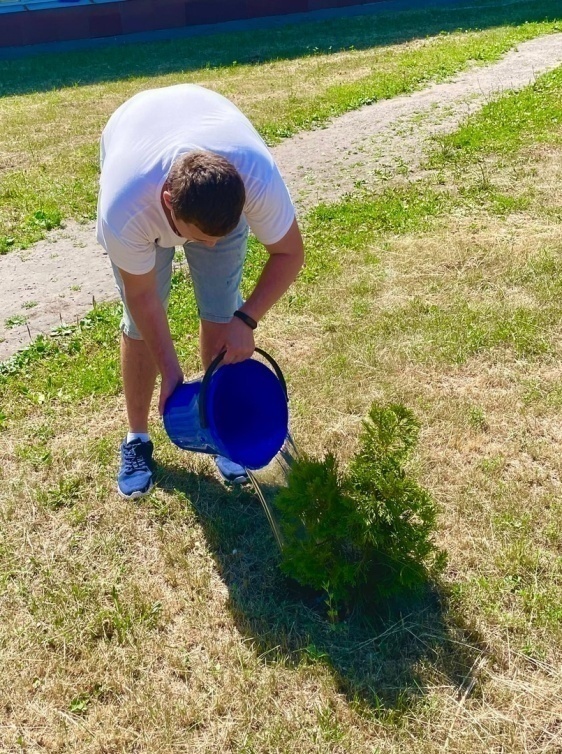 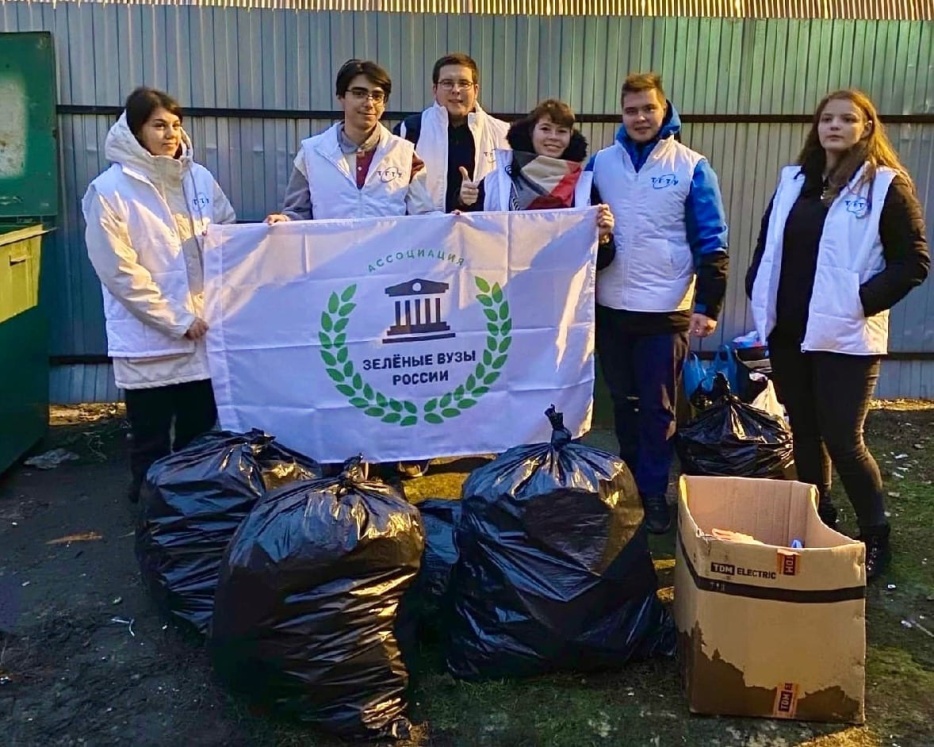 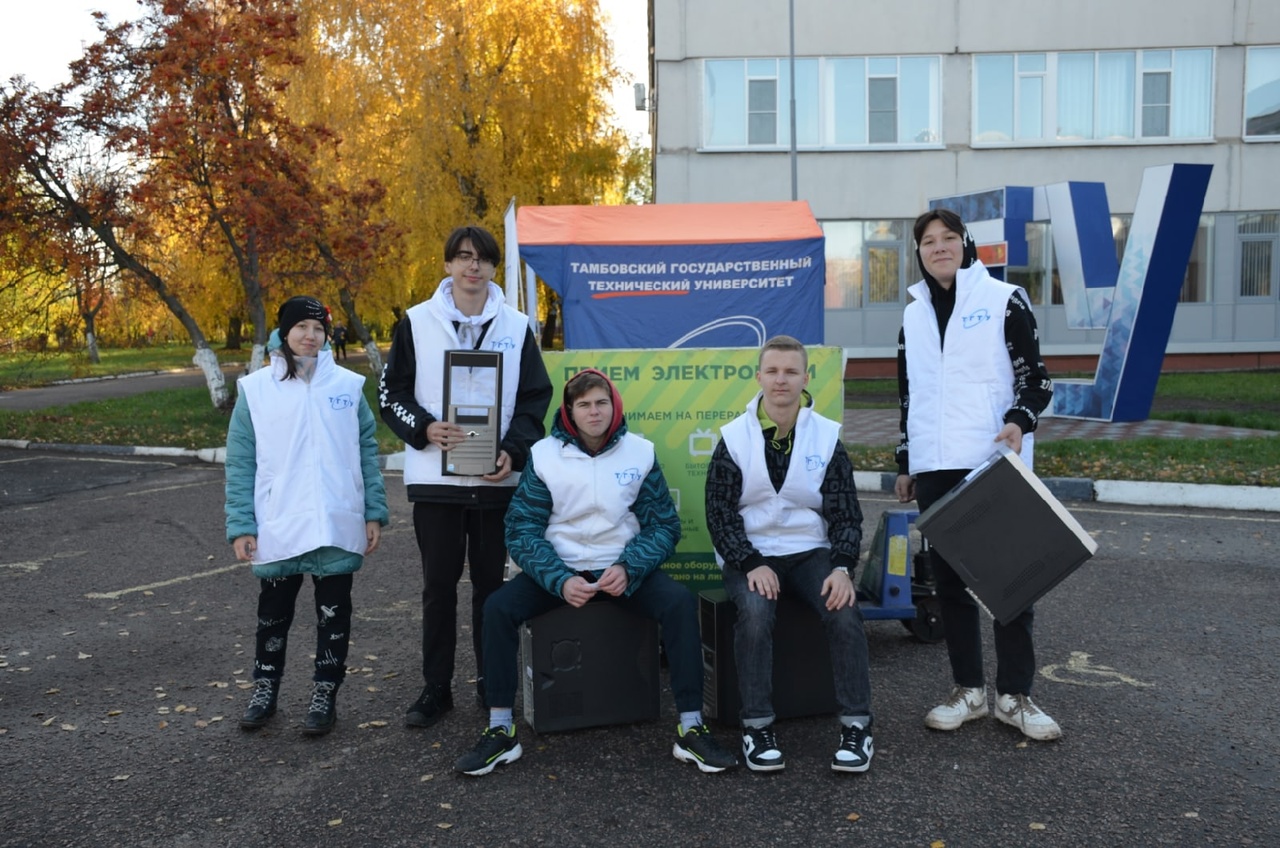 Экопросвещение 
в школах и детских садах
Плавучий эковолонтёрский отряд «Вернадский»
Помощь животным
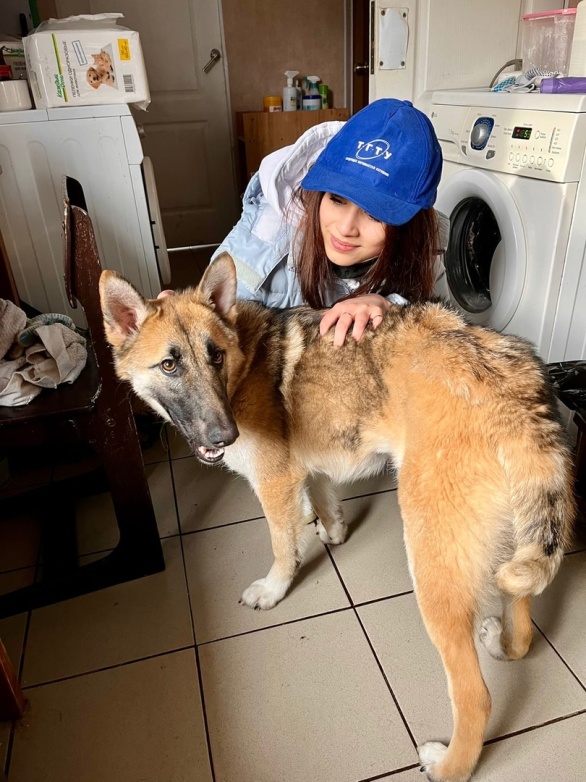 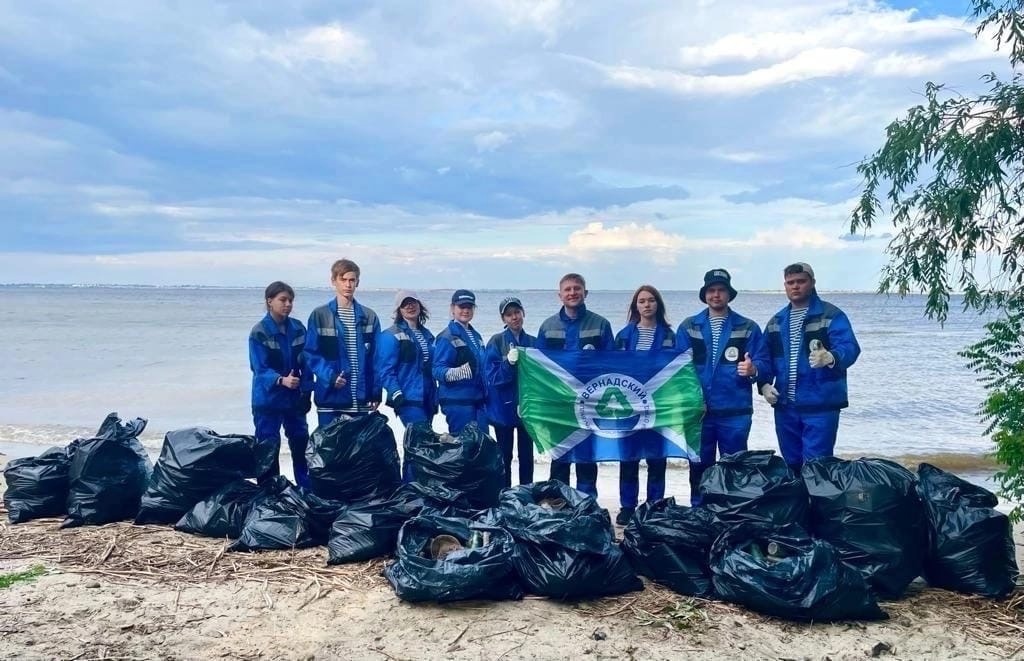 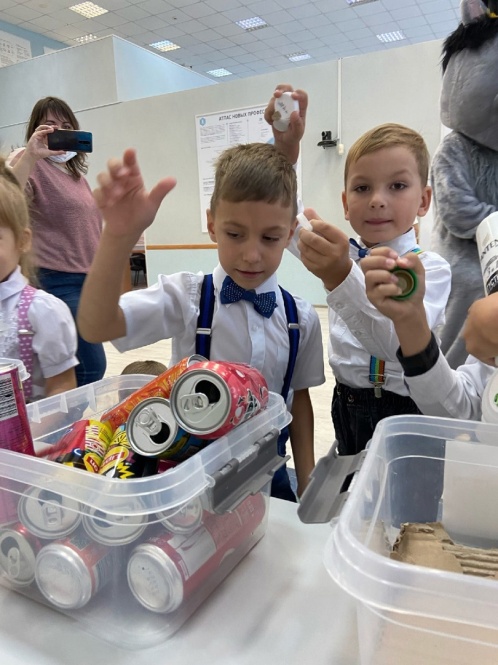 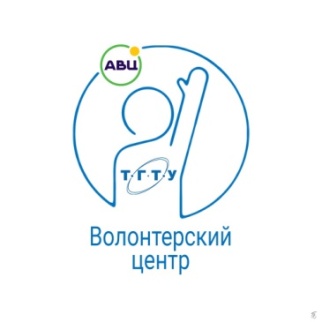 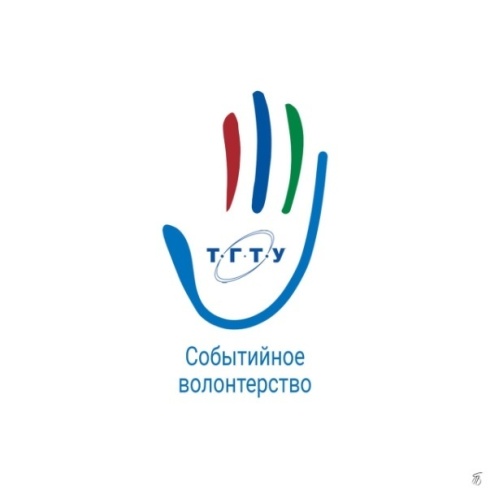 Событийное волонтерство ТГТУ
Межрегиональный экологический добровольческий форум "ЭкоВолонтер2022"
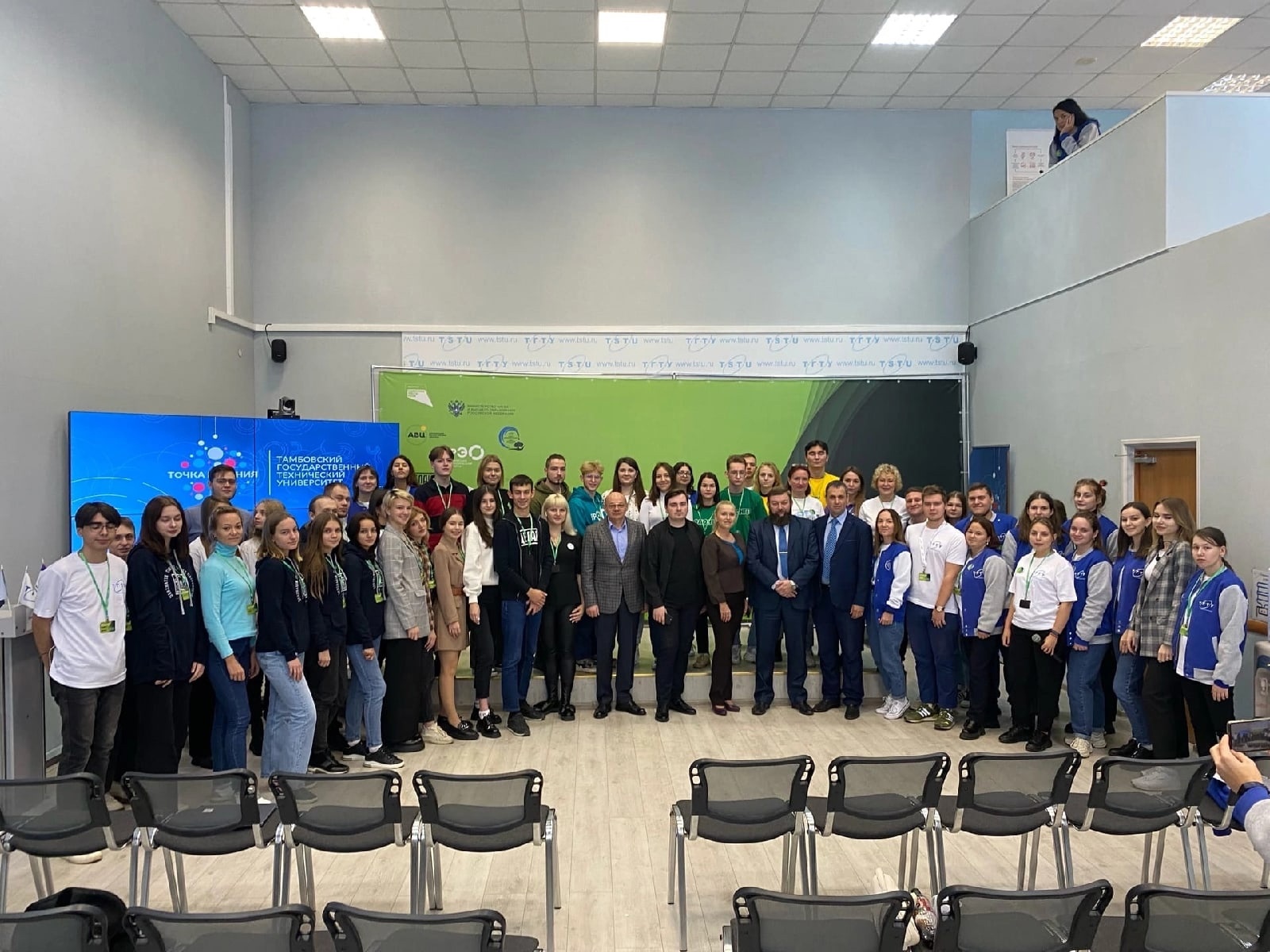 Пять волонтеров ТГТУ ,обладатели нагрудного знака «Волонтер года»
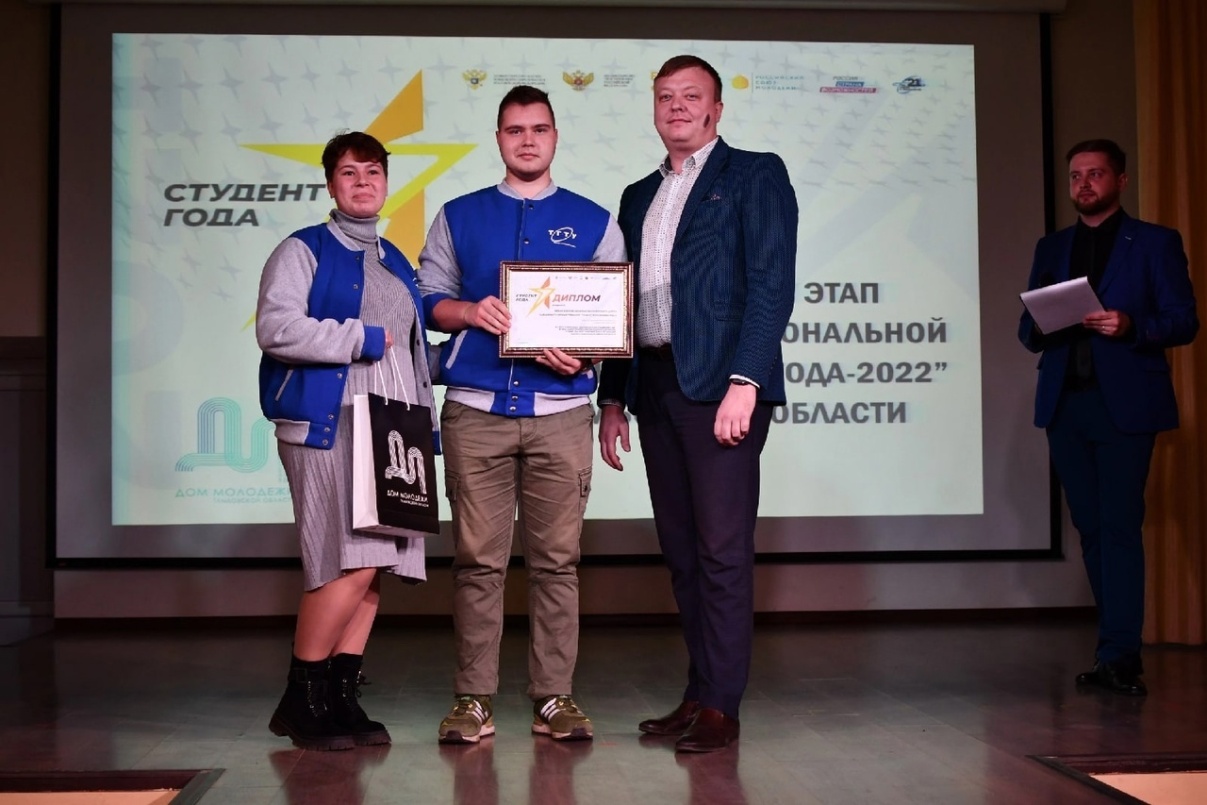 1 место 
в номинации "Добровольческое объединение года" регионального этапа Всероссийской национальной премии "Студент года - 2022"
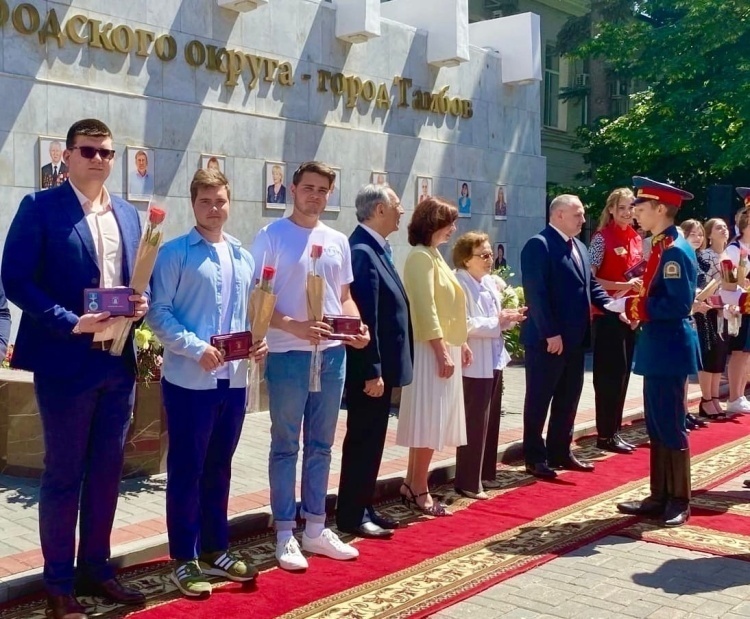